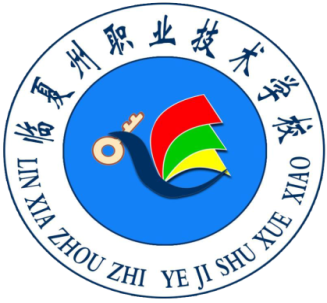 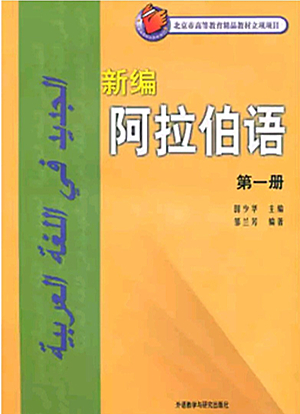 阿拉伯语精读（1）
商务阿拉伯语专业  马小明
2018-2019学年第一学期
2018年8月
第二课  你好
اَلدَّرْسُ الثَّانِي  أَهْلاً وَسَهْلاً
字母及其发音
اَلْأَحْرُفُ وَنُطْقُهَا
ت
تْ تَ تِ تُ
تَا تِي تُو
تَيْ تَوْ
تًا تٍ تٌ
د
دْ دَ دِ دُ
دَا دِي دُو
دَيْ دَوْ
دًا دٍ دٌ
ف
فْ فَ فِ فُ
فَا فِي فُو
فَيْ فَوْ
فًا فٍ فٌ
ل
لْ لَ لِ لُ
لاَ لِي لُو
لَيْ لَوْ
لاً لٍ لٌ
ر
رْ رَ رِ رُ
رَا رِي رُو
رَيْ رَوْ
رًا رٍ رٌ
ه
هْ هَ هِ هُ
هَا هِي هُو
هَيْ هَوْ
هًا هٍ هٌ